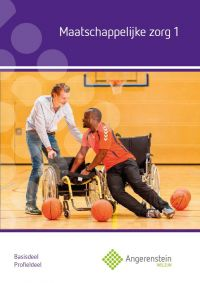 Methodisch werken
Thema 6 Methodieken en methoden
Les 1 | 
6.1 Visie – Methodiek & methode
Visie – methodiek & methode
Methode die je kiest hangt samen met:
Instellingsmethodiek
Actuele behoefte en situatie van cliënt
Methodiek: samenhangende verzameling van
Methodes
procedures 
Richtlijnen
Die nodig zijn om tot het gewenste begeleidingsresultaat te komen.
Methodiek vloeit voort uit de visie op cliënten en hoe ze hen begeleiden
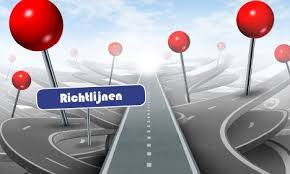 Twee methodieken
Vraaggericht werken:
Samen met cliënt een aanpak kiezen die bij cliënt, hulpvraag en situatie past
Dicht bij wensen cliënt blijven
Gezamenlijke regievoering
Oplossingsgericht werken:
Aandacht richten op gewenste toekomst (wat gaat al goed, krachtpunten)
Visuele beperking; probeer er op een goede manier mee te leven, zet in op het verbeteren van kwaliteiten als muzikaliteit, sociale vaardigheden, ‘slim’ zijn.
Client komt in kracht te staan
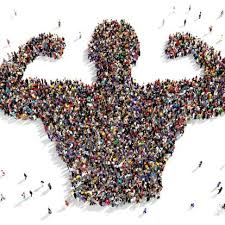 Uitgangspunten oplossingsgericht werken
Anders denken over hulpverlening
Oplossingsgerichte interventies:
Stellen van de wondervraag
Vragen naar uitzonderingssituaties (wanneer gaat het wél goed met je?)
Geven van complimenten
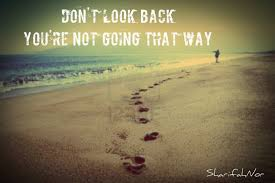 Wondervraag
Speciale oplossingsgerichte vraag naar de gewenste ‘ultieme’ situatie
Stel je voor dat het gelukt zou zijn, dat het leven er helemaal zo uitziet zoals je het graag wilt, hoe zou dat anders precies zijn? Hoe ziet dat eruit?
Wat zou er nog meer anders zijn?
Wat nog meer?
Hoe zou je je anders voelen?
Wat zou je anders doen?
Hoe zouden anderen aan je merken dat het anders was?
Je kruipt met de wondervraag uit het ‘frame’ van de uitzichtloze situatie die volgens de cliënt nooit zal veranderen
Door die fantasie ontstaat er hoop dat het ooit anders kan worden
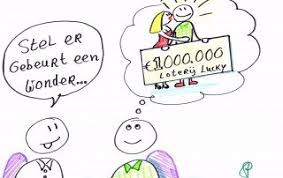 Vervolg wondervraag
Je bedenkt samen met cliënt een werkbaar doel in de goede richting
Wat zou een kleine stap zijn?
Hou een goed doel altijd concreet gedrag
Ik wil dat mijn kinderen niet zo druk zijn is niet een goed doel
Als mijn kinderen rustig zijn geef ik ze een complimentje is wel een goed (concreet en te meten) doel.
Oplossingsgericht werken
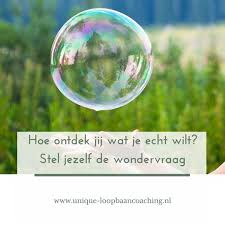 Uitzonderingen
Je maakt bij oplossingsgericht werken de cliënt bewust van kwaliteiten en randvoorwaarden die al aanwezig zijn.
Vragen naar uitzonderingen
Situaties waarin het probleem niet of minder speelde.
Wat was er toen anders?
Wat deed de cliënt anders?
Jullie gaan kijken naar de praktijk van oplossingsgericht werken:
Oplossingsgericht werken
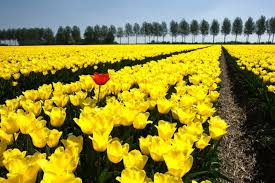 Angerenstein
Ga naar welzijn.angerenstein.nl
Ga naar Maatschappelijke zorg
Ga dan naar Maatschappelijke zorg 1
Naar VW thema 6
Vervolgens opdracht 3, 4 en 6
Sla je opdrachten goed op in je pc, is aan het eind van LP 7 je bewijs van inzet en voorwaarde om de toets te kunnen halen.
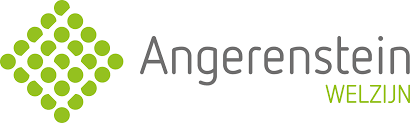